Are the following statements positive or normative or simply false?
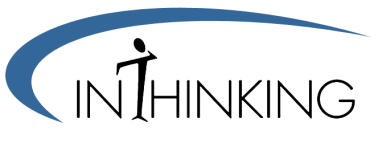 © Mark Johnson, InThinking www.thinkib.net/Economics
Following the UK referendum both the UK stock market and value of the currency fell in value?
Positive statement – this statement was a proven fact
The result of the UK referendum will cause a fall in economic growth in the UK?
Normative statement – this statement cannot be proven and is a matter of opinion
The USA has a higher quality of life for its citizens than Canada?
Normative statement – this statement is also an opinion
The USA has a lower GDP per capita than Canada
False – the USA actually has a higher per capita GDP than Canada
Lowering taxes will increase personal disposable incomes
Positive statement – this statement can be proven or disproven
Greece is a middle income country?
False statement – this statement is false, it is a high income country with a per capita GDP of $ 18,064 in 2015
Reducing taxes will improve living standards in an economy
Normative statement – this is an opinion though one many economists believe in
The USA electorate should not have elected Donald Trump as their President
Normative statement – this statement again is an opinion
The Rwandan economy has been one of the fastest growing in Africa in the last 10 years
Positive statement – this statement is a proven fact
Life is good now in Rwanda – one of the best that Africa has to offer
Normative statement – this statement probably is true but cannot be proven
The G5 countries should donate more of their income towards development in the poorest nations
Normative statement – this statement probably is true but cannot be proven